抵著試煉、災禍圍你真艱苦
北區家庭小組 獻詩
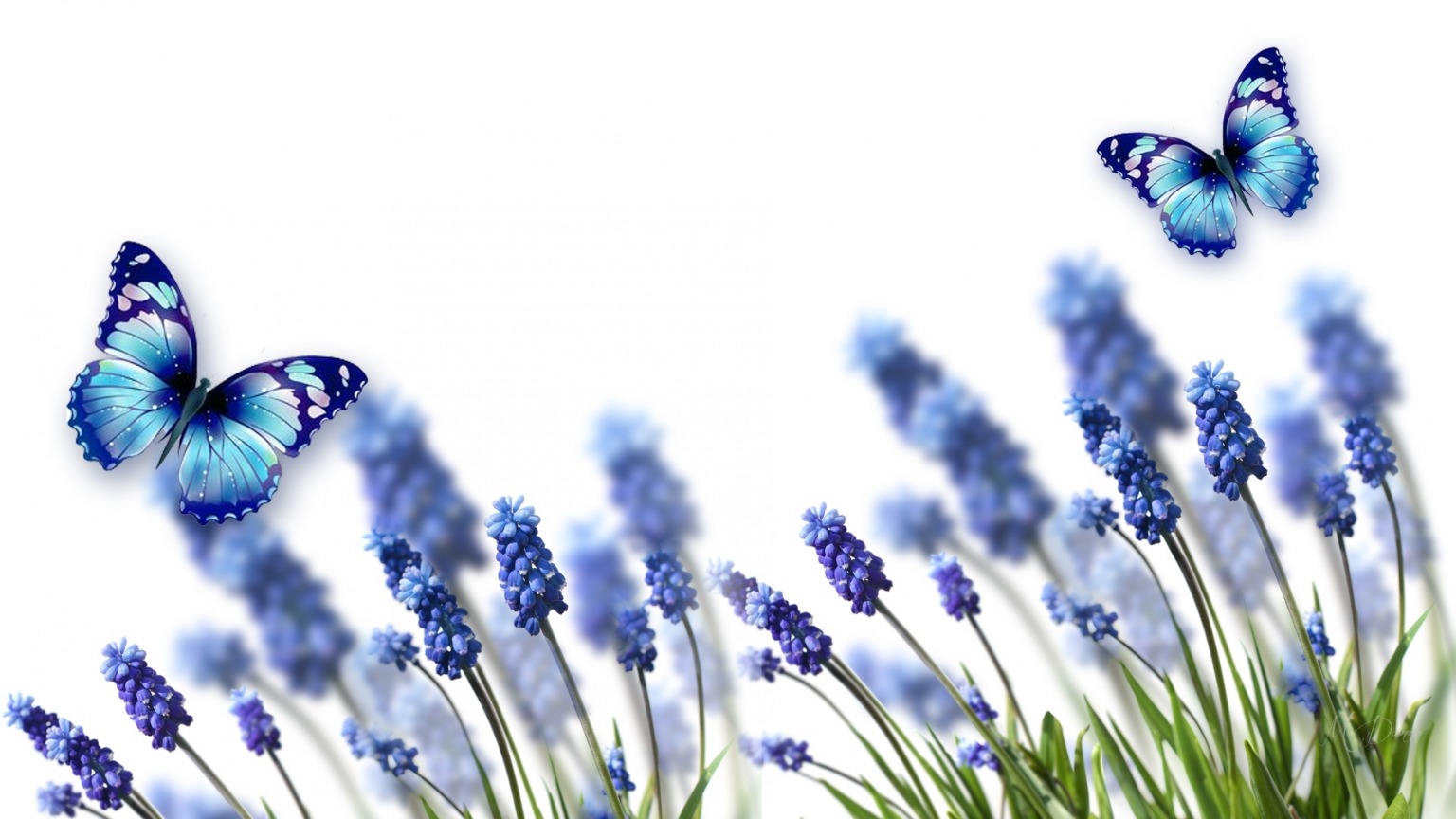 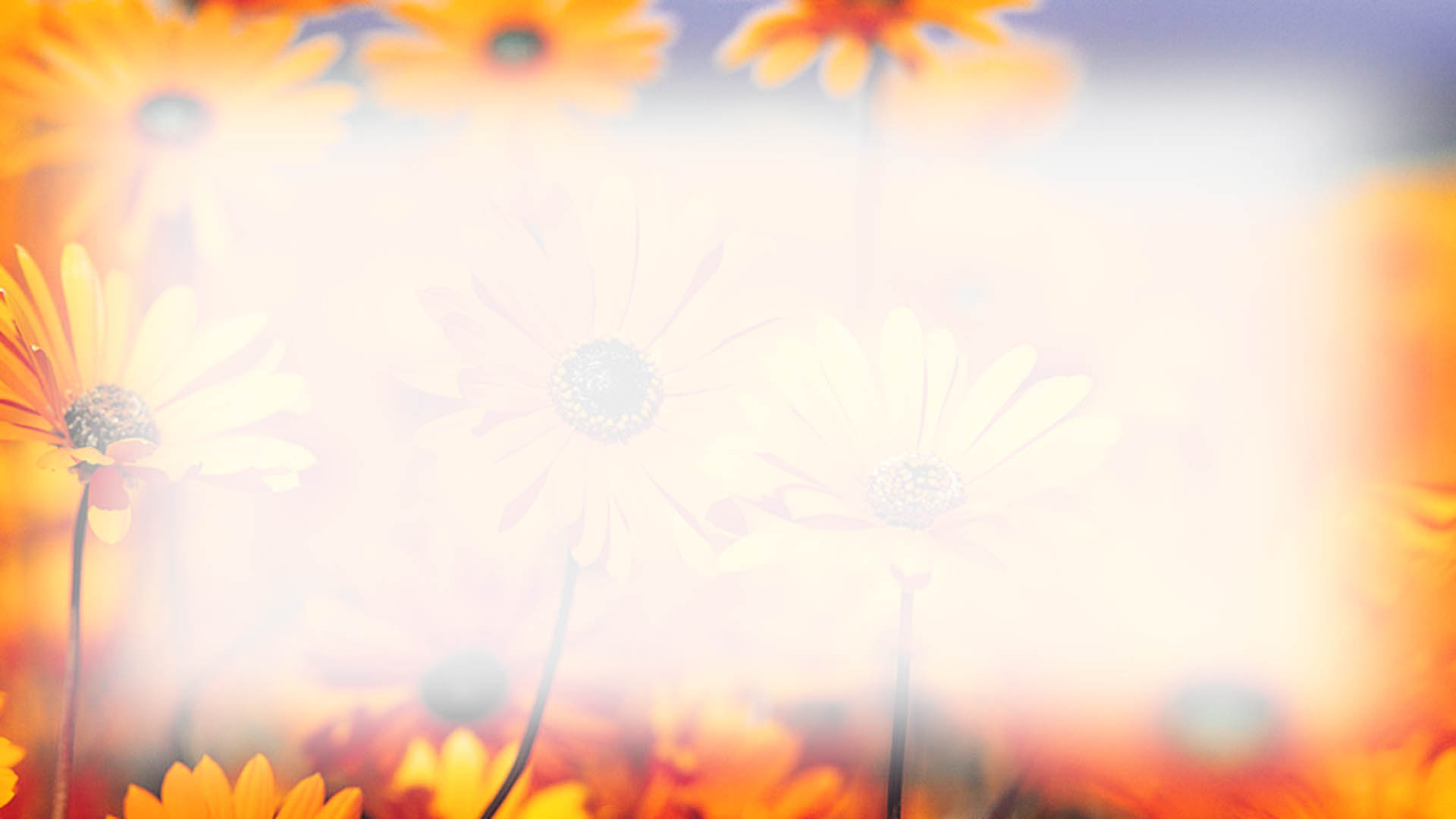 抵著試煉、災禍圍你真艱苦(1/7)
抵著試煉、災禍圍你真艱苦，
致到餒志、失望，四面看無路；
你所得的恩賜逐項想來記，
穩當滿心感謝上帝大慈悲。
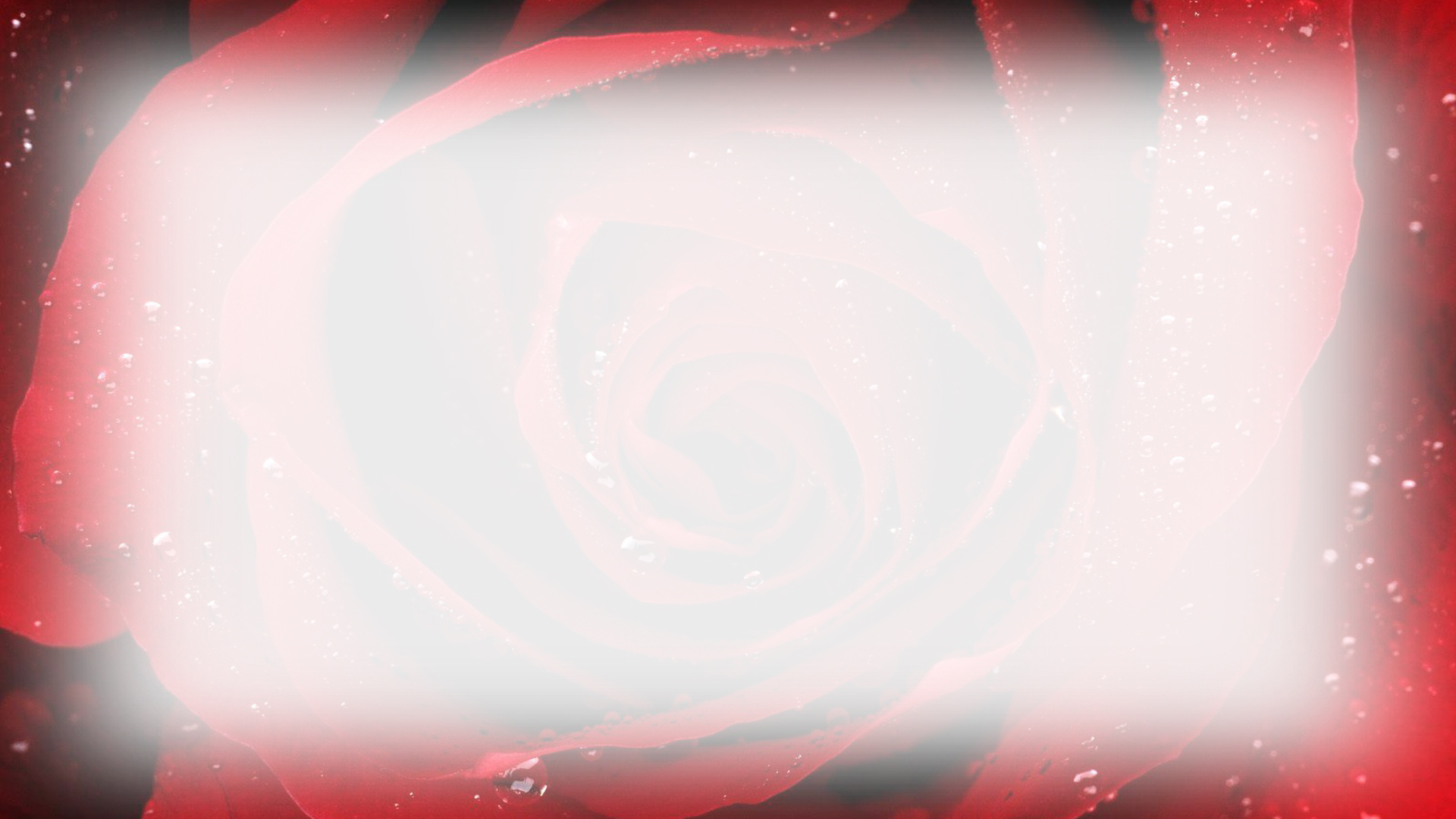 抵著試煉、災禍圍你真艱苦(2/7)
主的恩賜你著算、著數，
主的恩賜你豈算會了？
主的恩賜逐項算來記，
穩當滿心感謝上帝大慈悲。
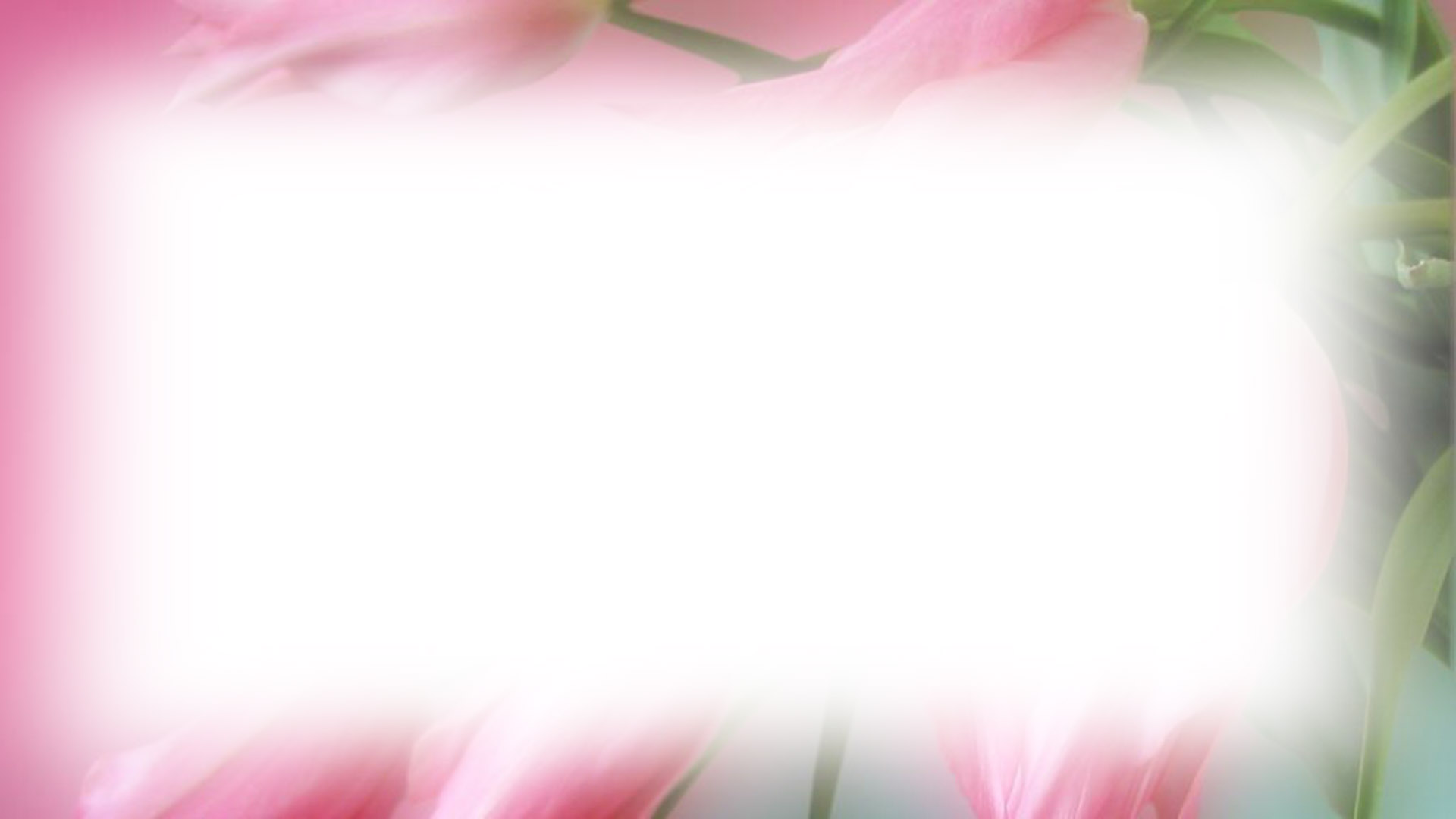 抵著試煉、災禍圍你真艱苦(3/7)
有時掛慮、煩惱致到心亂亂，
僥疑上帝疼痛，背十架呣願；
你所得的恩賜閣再想來記，
僥疑就會無去，日日愛吟詩。
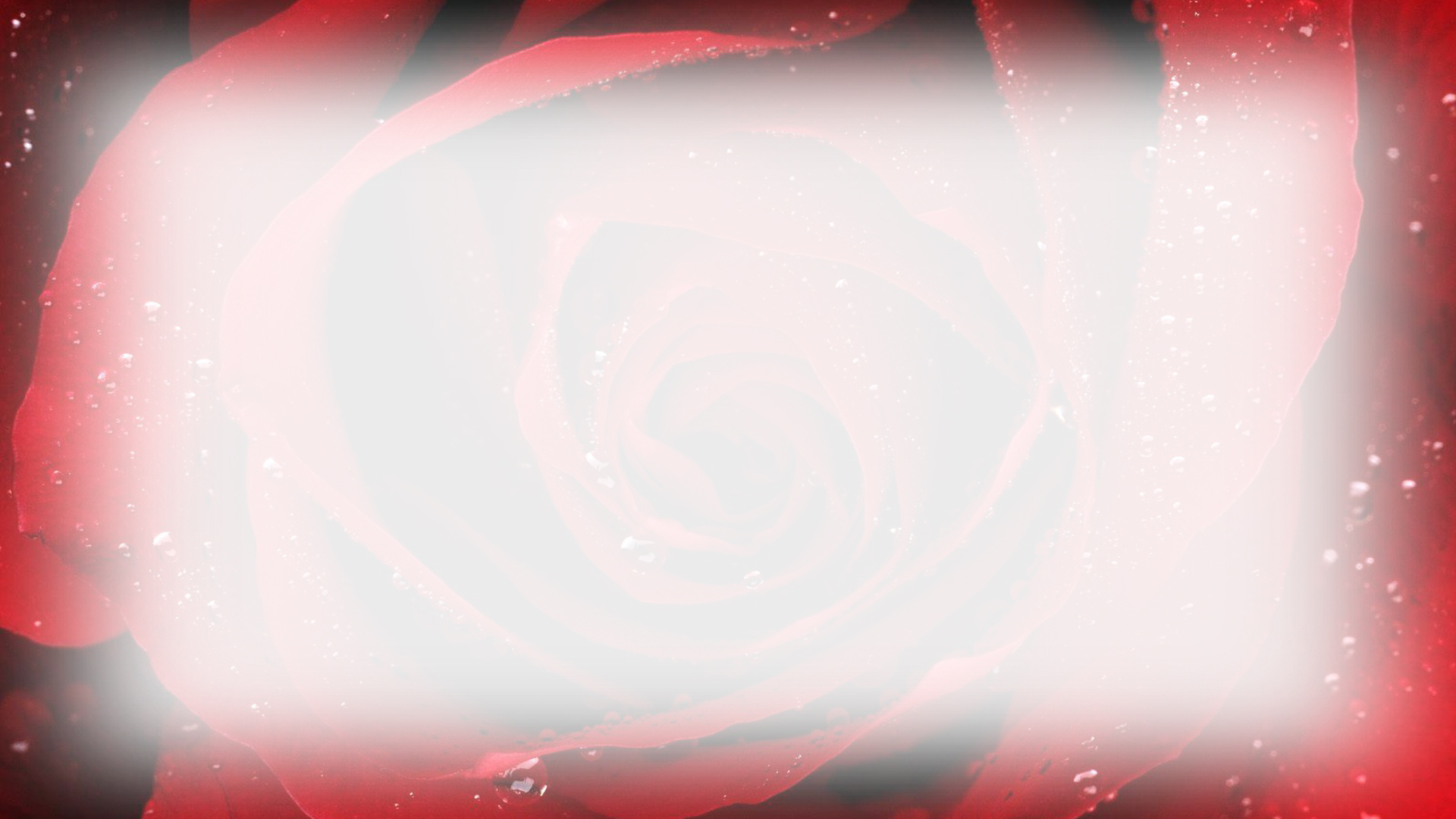 抵著試煉、災禍圍你真艱苦(4/7)
主的恩賜你著算、著數，
主的恩賜你豈算會了？
主的恩賜逐項算來記，
穩當滿心感謝上帝大慈悲。
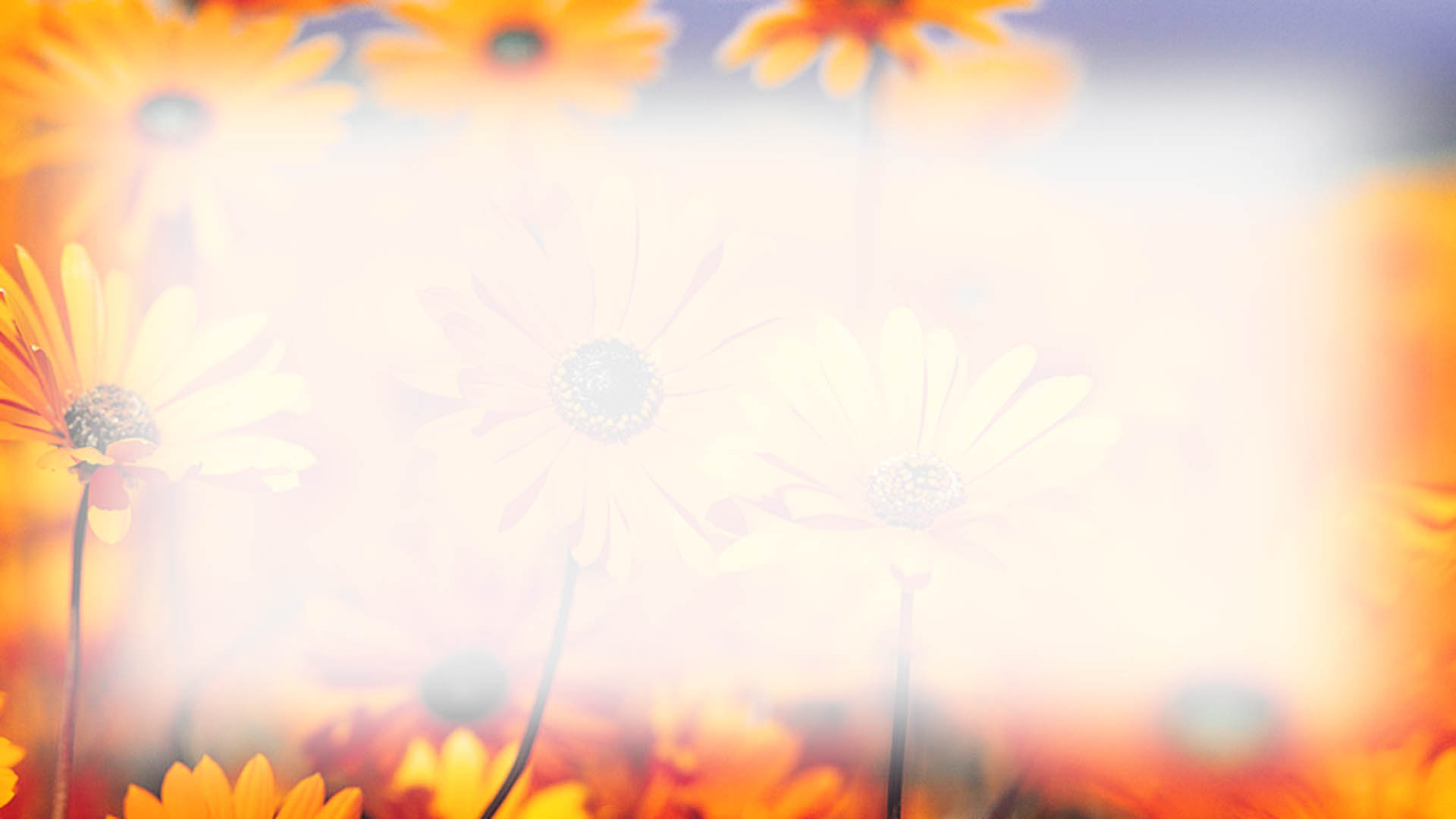 抵著試煉、災禍圍你真艱苦(5/7)
抵著試煉、災禍圍你真艱苦，
致到餒志、失望，四面看無路；
你所得的恩賜逐項想來記，
穩當滿心感謝上帝大慈悲。
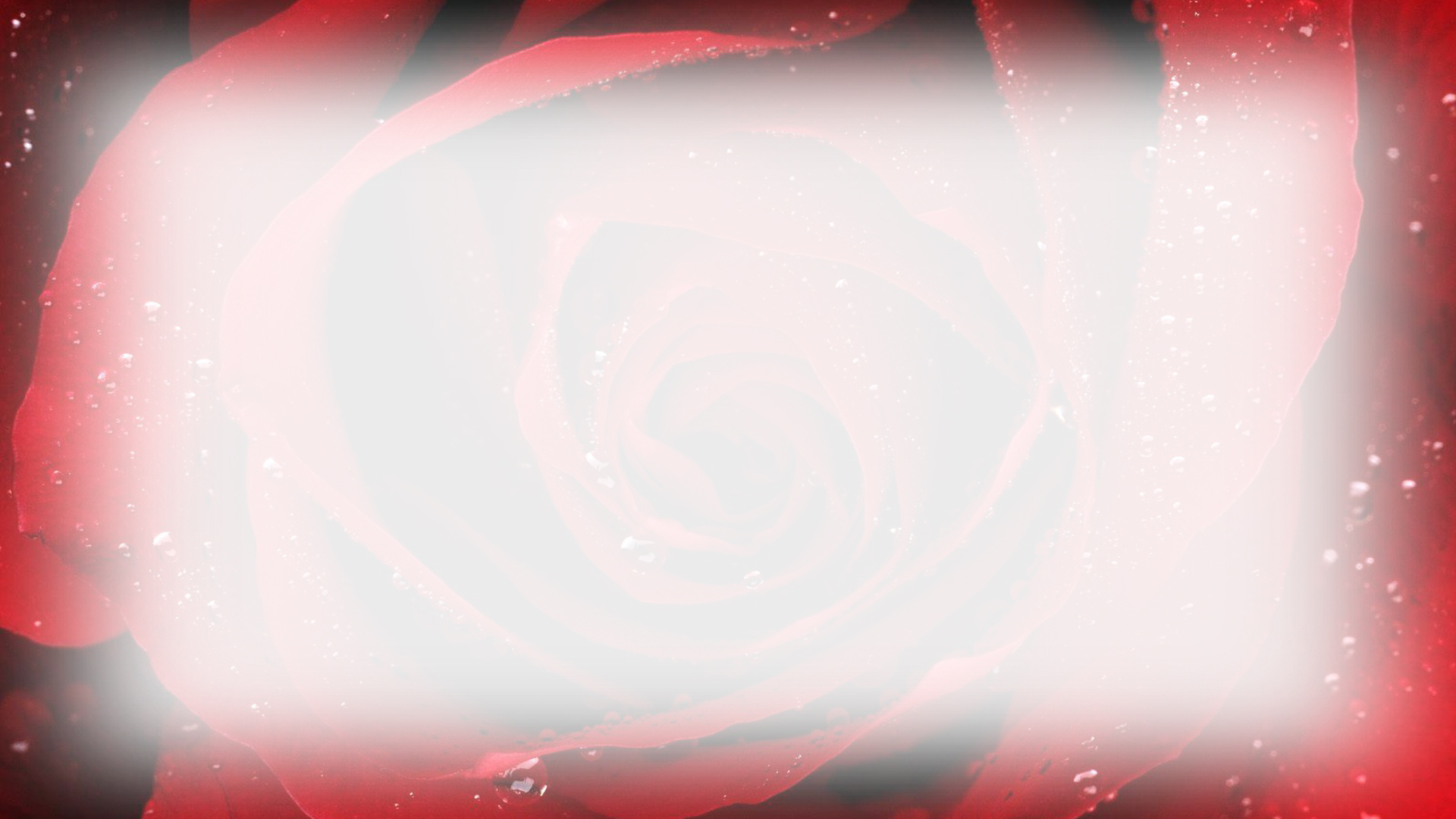 抵著試煉、災禍圍你真艱苦(6/7)
主的恩賜你著算、著數，
主的恩賜你豈算會了？
主的恩賜逐項算來記，
穩當滿心感謝上帝大慈悲。
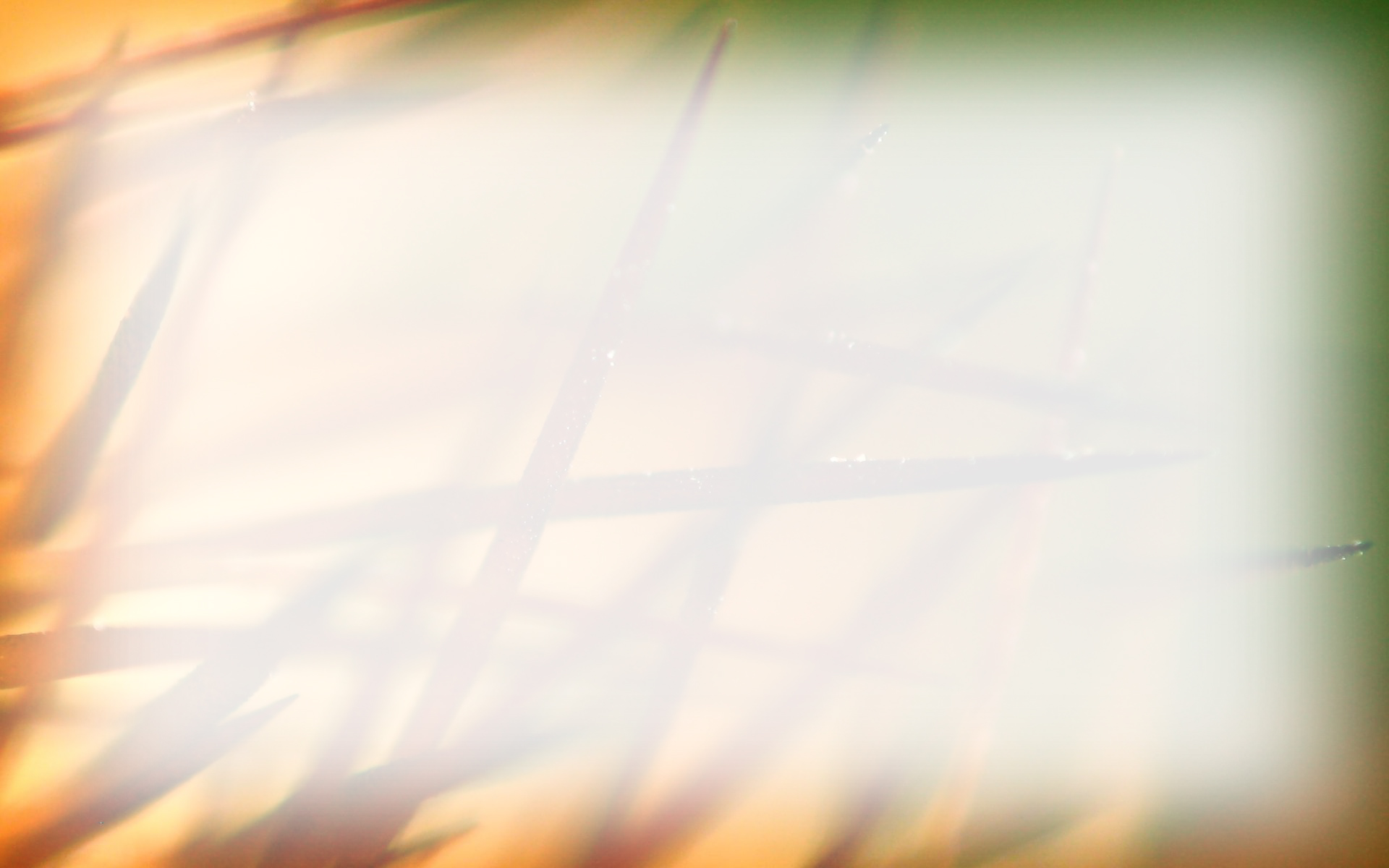 抵著試煉、災禍圍你真艱苦(7/7)
主的恩賜你著算、著數，
主的恩賜你豈算會了？
主的恩賜逐項算來記，
穩當滿心感謝上帝大慈悲。